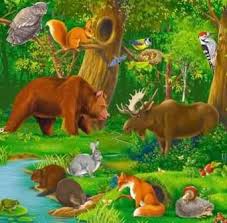 Загадки о диких
 животных
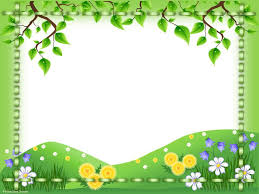 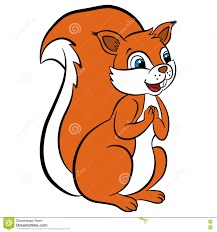 Рыжий маленький зверёк По деревьям прыг да скок. Он живёт не на земле, А на дереве в дупле.
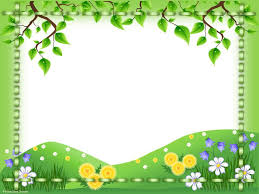 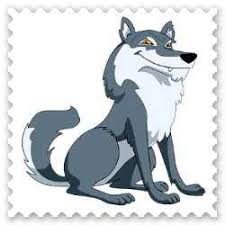 Дружбу водит лишь с лисой,
 Этот зверь сердитый, злой. 
Он зубами щёлк да щёлк, 
Очень страшный серый …
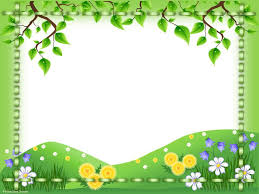 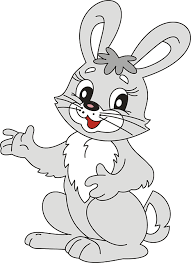 Всех боится он в лесу: 
Волка, филина, лису.
 Бегает от них, спасаясь,
 С длинными ушами…
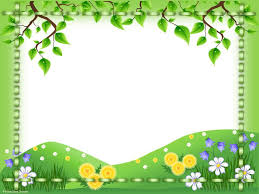 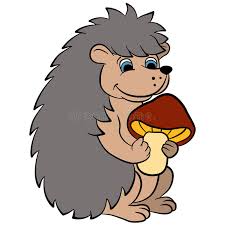 Он, как паровоз, пыхтит.
 Весь в иголочках сидит.
 Ты иголочки не трожь, 
Потому что это…
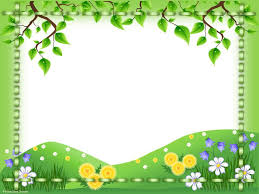 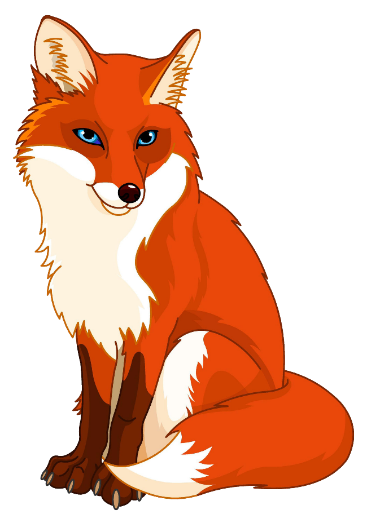 Всех зверей она хитрей,
 Шубка рыжая на ней. 
Пышный хвост – ее краса. 
Этот зверь лесной – ….
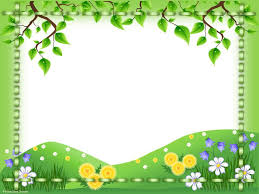 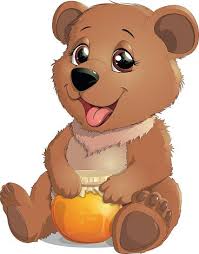 Бурый он и косолапый, 
Ловит рыбу мощной лапой.
 А ещё он любит мёд! 
Кто сластёну назовёт?
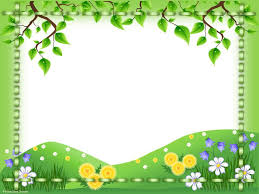 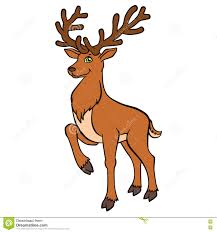 Бьёт копытами «цок-цок», Снег летит, крупа, песок, Знают все, кому не лень, Это – северный…
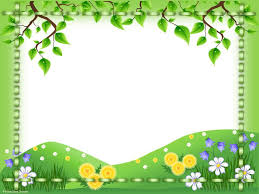 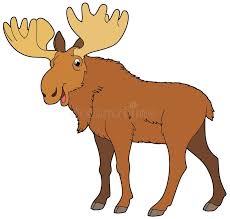 Тяжелы рога по весу,
Ходит важно он по лесу:
Он  хозяин, а не гость –
Хмурый и сердитый
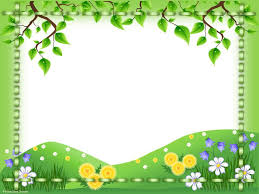 Молодцы!
Выберите загадку, которая вам понравилась 
больше всего и запомните до новых встреч